PRODUKTIVITĀTES DINAMIKA UN FAKTORI LATVIJĀ, COVID-19 PANDĒMIJAS IETEKME
Oļegs Barānovs,
Latvijas Zinātņu akadēmijas Eiropas Politikas pētījumu institūta vadošais pētnieks, Ekonomikas ministrijas Analītikas dienesta vecākais analītiķis
2020.gada 25.novembris
PRODUKTIVITĀTES PIEAUGUMA TEMPIEM PĒC GLOBĀLĀS FINANŠU KRĪZES IR TENDENCE SARUKT
Latvijas pievienotās vērtības, nodarbinātības un produktivitātes pieauguma tempi(% pret iepriekšējo gadu)
Avots: EUROSTAT, autoru aprēķins
2
JOPROJĀM SAGLABĀJAS BŪTISKA LATVIJAS PRODUKTIVITĀTES LĪMEŅA ATPALICĪBA
Latvijas produktivitātes plaisa(atpalicība no ES28 un ES15 vidējā līmeņa, % punkti
12,3 
procentpunkti
26 
procentpunkti
Avots: EUROSTAT, autoru aprēķins
3
[Speaker Notes: .]
VAIRĀKAS NOZARĒS KONVERĢENCES TEMPI IR BREMZĒJUŠIES
Latvijas nozaru produktivitāte pret ES vidējo līmeni(ES28 =100)
Avots: EUROSTAT, autoru aprēķins
4
[Speaker Notes: Produktivitātes līmenis nozarēs joprojām būtiska atpaliek no ES vidējiem rādītājiem.]
PRODUKTIVITĀTES LĪMENIS APSTRĀDES RŪPNIECĪBĀ IR ZEMĀKS NEKĀ VIDĒJI TAUTSAIMNIECĪBĀ
Latvijas nozaru produktivitāte(2019.gadā, vidēji tautsaimniecībā=100
Avots: EUROSTAT, autoru aprēķins
5
[Speaker Notes: Zemo produktivitātes līmeni tautsaimniecībā, lielā mērā nosaka izteikti zemā produktivitāte apstrādes rūpniecībā.]
LATVIJAS APSTRĀDES RŪPNIECĪBAS STRUKTŪRĀ IZTEIKTI DOMINĒ ZEMO TEHNOLOĢIJU NOZARES
Apstrādes rūpniecības struktūra pēc tehnoloģiskās intensitātes(2019. gads, pēc nodarbināto skaita)
Avots: EUROSTAT
6
NO ES INOVATĪVAJĀM EKONOMIKĀM LATVIJA VISVAIRĀK ATPALIEK PĒTNIECISKO IESTĀŽU KVALITĀTĒ, IZDEVUMOS P&A, STARPTAUTISKAJOS IZGUDROJUMOS, PATENTU PIETEIKUMOS
Latvijas un ES inovatīvo ekonomiku salīdzinājums pēc inovācijas spējām (distance līdz līderim, vērtējums no 0-100)
Avots: autoru aprēķins, balstoties uz Globālās konkurētspējas indeksa 2019 datiem
7
P&A INTENSĪVO NOZARU ĪPATSVARS LATVIJĀ IR SALĪDZINOŠI NELIELS
P&A ieguldījumi un P&A intensīvās nozares tautsaimniecības struktūra 
(2018.gads, procentos)
Avots: EUROSTAT, autoru aprēķins
8
DARBA RESURSU PĀRDALE PAR LABU PRODUKTĪVAJĀM NOZARĒM IR NEPIETIEKAMA, LAI BŪTISKI IETEKMĒTU TAUTSAIMNIECĪBAS KOPĒJĀ PRODUKTIVITĀTES LĪMEŅA STRAUJĀKU KĀPUMU
Izmaiņas nodarbināto struktūrā nozarēs ar dažādu produktivitātes līmeni 
(2011.-2019.)
VIDĒJĀ PRODUKTIVITĀTE TAUTSAIMNIECĪBĀ (23,7 TŪKST. EUR UZ VIENU NODARBINĀTO)
Avots: EUROSTAT, autoru aprēķins
9
COVID-19 PANDĒMIJAS IETEKME UZ PRODUKTIVITĀTI IR NESKAIDRA
Pievienotās vērtības, nodarbināto skaita un nostrādāto stundu dinamika 
procentos, pret iepriekšējā gada atbilstošo ceturksni, neizlīdzināti dati
Avots: CSP, autoru aprēķini
10
TIRGUS SEKTORA NOZARĒS AR RELATĪVI AUGSTĀKU PRODUKTIVITĀTES LĪMENI NAV VĒROJAMA LIELĀKA NOTURĪBA PRET COVID-19 PANDĒMIJAS ŠOKU KĀ CITĀS NOZARĒS
Covid-19 pandēmijas ietekme uz produktivitāti pēc nodarbināto skaita tirgus sektora nozarēs 
procentos, 2019=100
Avots: Autoru aprēķins
11
PROGNOŽU SCENĀRIJU PAMATPIEŅĒMUMI
PAĀTRINĀJUMA SCENĀRIJS
ieguldījumi un valsts atbalsts sekmē pāreju uz augstāku produktivitātes līmeni
TRENDA SCENĀRIJS
produktivitāte aug atbilstoši iepriekšējam trendam
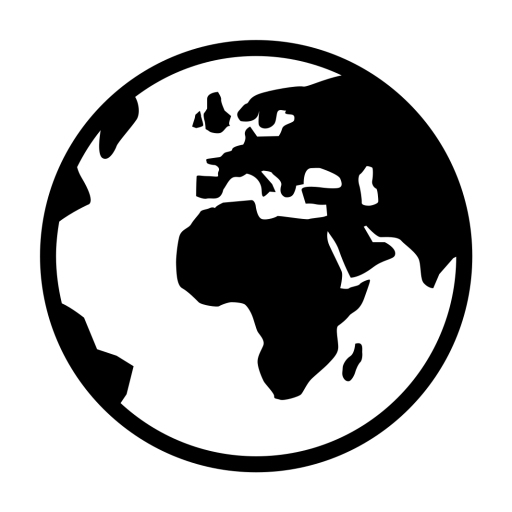 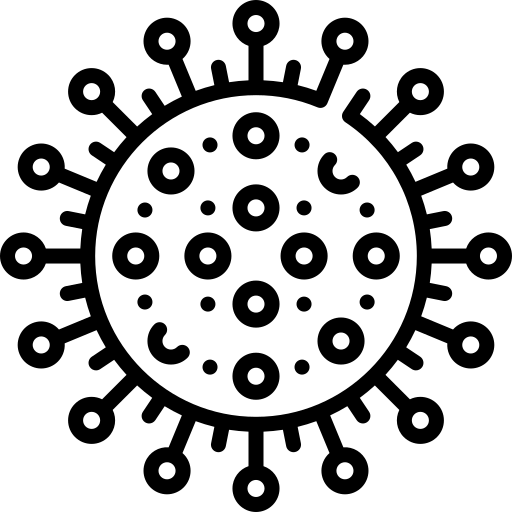 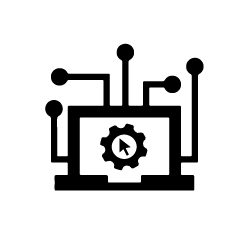 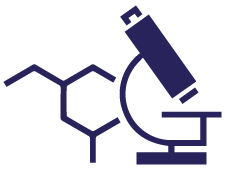 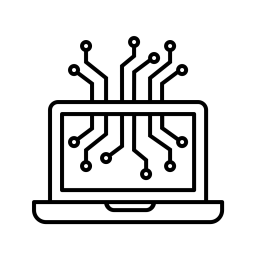 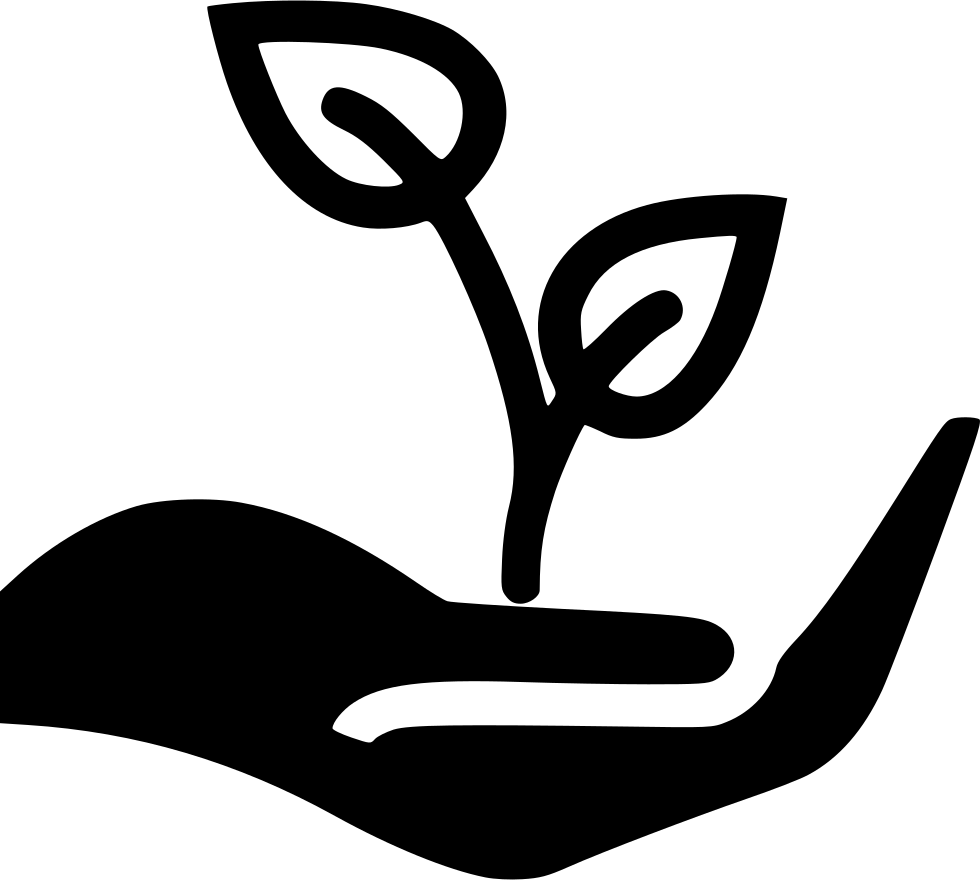 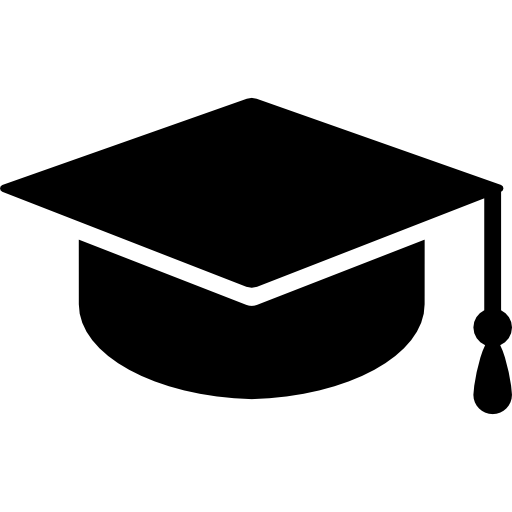 12
JAUNĀKO TEHNOLOĢIJU, JAUNU PRODUKTU UN PAKALPOJUMU ATTĪSTĪŠANA, DIGITĀLO RISINĀJUMU PLAŠĀKA IZMANTOŠANA UN PROCESU EFEKTIVITĀTES UZLABOŠANA RADA IESPĒJAS STRAUJĀK ATTĪSTĪT TAUTSAIMNIECĪBU
Tautsaimniecības izaugsmes scenāriji
(IKP, 2010.gads=100)
Avots: CSP, autoru aprēķins
13
SECINĀJUMI (1)
Nākotnes izredzes ir cieši saistītas ar spēju palielināt produktivitāti visos līmeņos: uzņēmumu, nozaru, tautsaimniecībā kopumā
Darba ražīgums nav atkarīgs tikai no cilvēku vēlmes strādāt labāk un vairāk, tas ir cieši saistīts ar ekonomikas struktūru un uzņēmējdarbības vides dinamiku
Jo ekonomikā vairāk dominē sektori ar augstu pievienoto vērtību, un attīstās ātri augoši uzņēmumi, jo labāki kļūst ražīguma rādītāji
Produktivitātes pieaugumam arvien vairāk būs jābalstās uz zinātnesietilpīgām darbībām
Latvijas vājākais punkts ir inovācijas, tāpēc nepieciešami ieguldījumi pētniecībā un izstrādē, cilvēku zināšanu un prasmju pilnveidošanā un citos nemateriālos aktīvos
14
SECINĀJUMI (2)
Latvijas uzņēmumu produktivitātes līmeņa palielināšanas iespējas galvenokārt ir saistītas ar tās spēju veikt tehnoloģisko modernizāciju un inovācijas, paplašināt dalību pasaules vērtības ķēdēs
Politikas veidotāji nedrīkst aizmirst „vecās” problēmas, kas arī ietekmē produktivitāti,  piemēram, vājas institūcijas, infrastruktūras nepilnības, reģionu nevienlīdzība u.c.
Turklāt iedzīvotāju skaita samazināšanās rada papildu problēmu produktivitātes pieaugumam, jo lietotāju skaita samazināšanās rada spriedzi attiecībā uz infrastruktūras efektivitāti un citām darbībām, kas nodrošina tikai vietējo tirgu
15
SECINĀJUMI (3)
Ņemot vērā Covid-19 ietekmi, tehnoloģiju straujo attīstību un jaunās iniciatīvas klimata jomā, nepieciešams gudri ieguldīt publiskos līdzekļus ekonomikas kapacitātes noturēšanai īstermiņā un ekonomikas transformācijas pasākumiem vidējā un ilgtermiņā
Lielāks efekts ir panākams stratēģiski un sinerģiski ieguldot gan īstermiņam, gan vidējam termiņam pieejamos publiskos finanšu līdzekļus – valsts atbalsta kritēriji ar mērķi stimulēt ekonomikas transformāciju uz augstāku pievienoto vērtību, eksporta tirgi, e-komercija
16
17